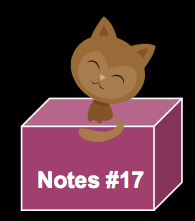 Constructing Box-and-Whisker Plots(AKA: BOX Plots)
What is a Box & Whisker Plot?
ANS:  A diagram that summarizes data using the median, the upper and lower quartiles, and the extreme values (outliers).
Things to know about Box Plots
Also known as the “five-number summary.”

Why?
ANS: Because it uses five summary statistics for a certain variable.
What are the 5 Number Summary?
1st quartile or Lower quartile or 25th percentile - the median of the lower half of the data. 
2nd quartile or Median - the middle of the data when it is arranged in order from least to greatest. 
3rd or Upper quartile or 75th percentile  - the median of the upper half of the data. 

Minimum value - the smallest observation value. 
Maximum value - the largest observation value.
What does a box plot look like?
ANS:  A box is drawn around the quartile values, and the whiskers extend from each quartile to the extreme data points

Ex.
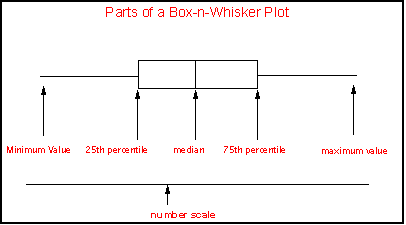 6 Steps to Create a Box Plot
STEP 1: Order Raw Data of the Ages of 13 randomly selected shoppers who are looking for Halloween Costumes.
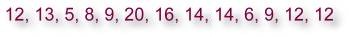 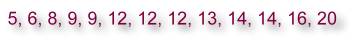 Step 2 – Find the Median
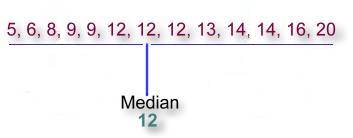 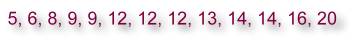 Step 3 – Upper & Lower Quartiles
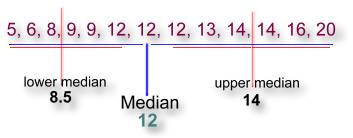 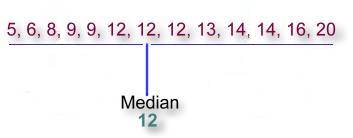 3. Find the lower and upper medians/quartiles. These are the middle numbers on each side of the median.
Step 4 – Draw a Number Line
Draw an ordinary number line that extends far enough in both directions to include all the numbers in your data.

Ex.
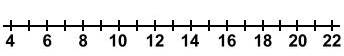 Step 5 – Draw the Parts
a. Locate the main Median = 12 using a vertical line just above your number line:
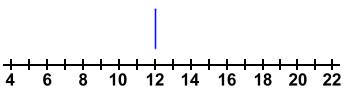 5b. Locate the lower median/lower quartile: 8.5,  and the upper median/upper quartile:14 with similar vertical lines:
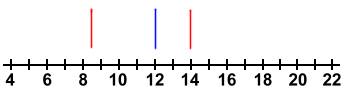 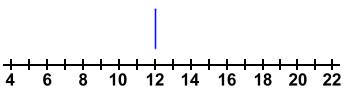 5c. Draw a box using the lower/first quartile, and third/upper quartile lines as endpoints.
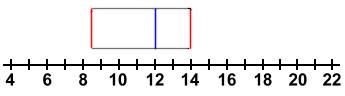 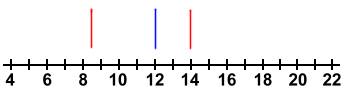 5d. Extend the “whiskers” out to the data's smallest number, 5 and largest number, 20.
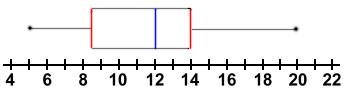 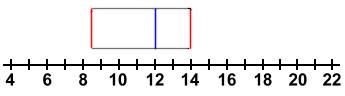 6. Title the Box Plot
Age Group of Shoppers for Halloween Costumes
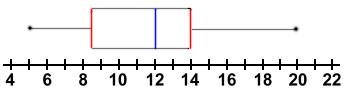 Age of Shoppers
What is the Interquartile Range (IQR) vs RANGE?
ANS: The Interquartile Range is the difference between the upper quartile and the lower quartile. 

The Range is: 20 – 5 = 15
The Interquartile Range (IQR): 14 – 8.5 = 5.5
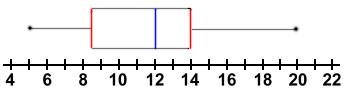 Notes #18
Analyzing Box Plots
RECAP on Box Plots
Things to Remember
The Lower Quartile (LQ) corresponds to 25% of your data.
 The Median corresponds to 50% of the data. 
The Upper Quartile (UQ) corresponds to 75% of the data.
The interquartile range (IQR) corresponds to the 50% of the data points that are in the middle.  IQR = UQ – LQ
EX.
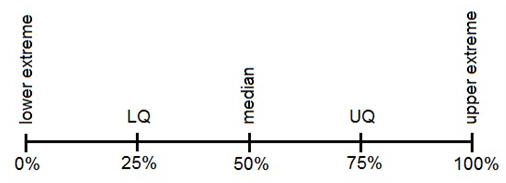 Visualizing a Box Plot into Four Quarters
Ex. Dividing out the School Year into 4 Quartiles
S1 Final Grades
Median (mid-year):
(1/2 done with
the school year!)
S2 Final Grades
100% Done!
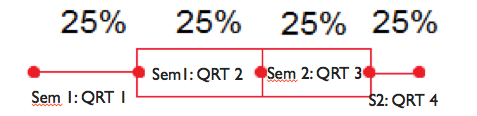 QRT 3 Grades
UQ:
 (3/4 done w/
the school year)
QRT 1 Grades
(1/4 done with
the school year)
Determining Outliers in a BOX PLOT
To determine if there are outliers, we must consider the numbers that are 1.5(IQR) beyond the Quartiles



1) Determine the IQR  (UQ – LQ) = IQR
     IQR = 14 - 8.5 = 5.5
Q1
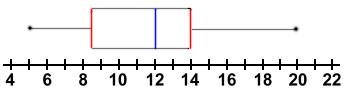 2) Determine Lower Extreme Outlier Value
    Q1: 8.5;  IQR: 5.5; Equation: Q1 – 1.5(IQR) 
                                             8.5 – 1.5 (5.5) 
      Lower Extreme Outlier = 0.25
Q1
Q3
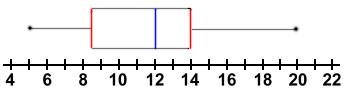 3) Determine Max Extreme Outlier
    Equation: Q3 + 1.5(IQR)
                     = 14 + 1.5(5.5)
 Max Extreme Outliner = 22.25
Conclusion:
Since none of the data are outside the interval from 0.25 to 22.25, there are no outliers.
Thus, the Min  Value: 5 and Max Value : 20, are NOT OUTLIERS.
Types of Distributions in Box Plots
3 Types 

(HINT: Look for Longer Whisker to determine pattern of skewdness.)
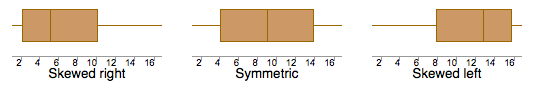 Alternate Ways to Analyze Box Plots
More than one box plot can be drawn for the number scale allowing comparison of a variable by groups.

Ex. Haircut costs more for which gender?
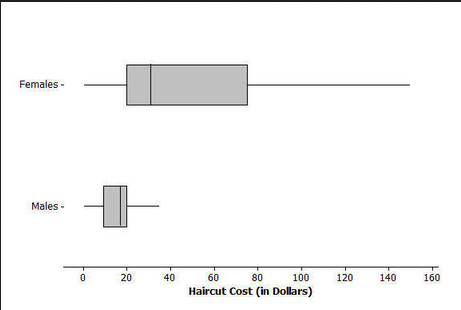 ANS:  Female 
Haircuts costs more 
than male haircuts.
Interpreting Box and Whisker Diagrams
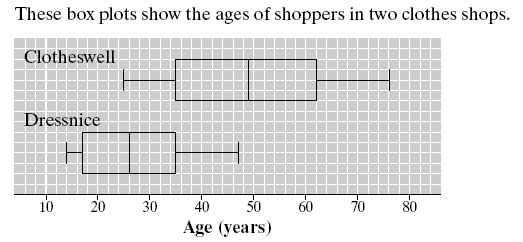 What can you say about the ages of the shoppers and what kind of
shops they are?
Dressnice has a much lower median age, so the shoppers are younger
75% of the Dressnice shoppers are younger than 75% of the 
    Clotheswell shoppers
Clotheswell has broader appeal because the IQR is bigger.
Warm UP ProblemLog on to Socrative
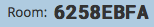 1st/Lower Quartile
Median
3rd/Upper Quartile
Lower Extreme
3
1
2
Upper Extreme
4
5
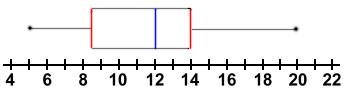 Name the parts of a Box-and-Whisker Plot